התנועה למען הפסיכולוגיה הציבורית
העלות הכלכליות של העדר שירותים פסיכולוגים: ניסיון ללמוד על המצב בישראל מתוך מחקרים בנושא בעולם
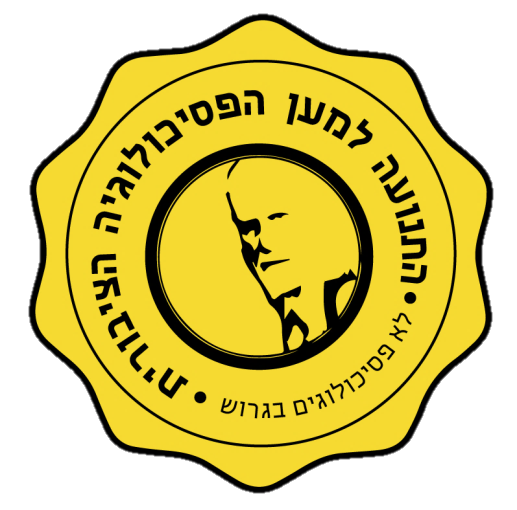 התנועה למען הפסיכולוגיה הציבורית
למה לדבר על כסף?
בריאות נפשית ותפקוד הם ממדים אשר ניתן למדוד את ערכם הכלכלי לחברה.
בעוד שהממד הכלכלי של בריאות הגוף ידוע ומוכר, המדד הכלכלי של בריאות נפשית קיבל פחות תשומת לב.

אומנם ברור שהערך של בריאות נפשית אינו דבר שניתן לצמצם לממד הכלכלי. מדובר באספקט רחב של הקיום האנושי והוא מתבטא בתחומי חיים רבים  ומגוונים. עם זאת, יש לזכור שכאשר המערכת הציבורית מקבלת החלטות בנוגע לתשתיות שירותי פסיכולוגיה ציבוריים הממד הכלכלי הוא גורם מכריע, ויש להכיר את האופן שבו השקעה בשירותים נגישים ואיכותיים משפיעה ישירות ובעקיפין על המשק. 

ניתן לחלק את העלויות הכלכליות של תחלואה נפשית לכמה רמות. ישירות ועקיפות.

ברמה הישירה ניתן למצוא עלויות שמקורם בשירותי רווחה, ימי אשפוז, פריון עבודה וכד'
ברמה העקיפה ניתן למצוא עלויות שמקורם בשירותי כליאה ושיקום, מניעת נשירה מלימודים, אבטלה וכד'.
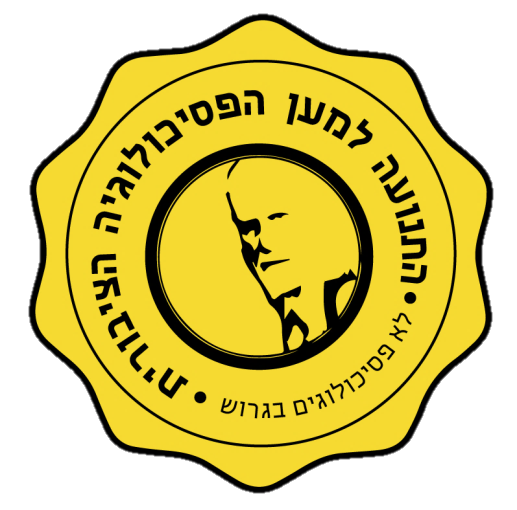 התנועה למען הפסיכולוגיה הציבורית
הדרדרות השירות הפסיכולוגי הציבורי- מחקר השוואתי



דו"ח בריטי- Addressing the deterioration in public psychotherapy provision, 2014
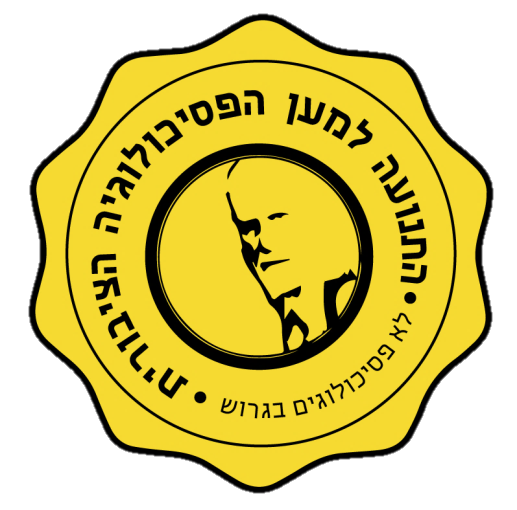 התנועה למען הפסיכולוגיה הציבורית
סקר שנערך בקרב פסיכולוגים העובדים בשירות הפרטי והציבורי על השירות הציבורי (NHS- National Health Services).

הסקר חשף שהשירות הציבורי מתאפיין בזמני המתנה ארוכים, טיפולים לא מספקים למטופלים ובכך שלחצים בירוקרטיים הפוגעים בצרכים הקליניים. 
עולה כי בעקבות כך הרבה מטופלים פונים לשירות הפרטי על מנת לקבל טיפול מתאים (גישה ואורך).

הממצאים העיקריים בקרב המטפלים פרטיים :
56% ענו שלקוחות שפונים אליהם לשירות פרטי פנו בעקבות זמני המתנה ארוכים במסגרת השירות הציבורי.
58% מהמטפלים טענו שהמטופלים לא קיבלו  את הטיפול שהם צריכים בשירות הציבורי.
63% שכן קיבלו טיפול במסגרת השירות הציבורי הרגישו שהוא קצר מדי.
31%  מהמטפלים הפרטיים מאמינים שהם יכולים לספק שירות איכותי יותר מחוץ לסקטור הציבורי.
77% נמשכו לעבוד בשירות הציבורי בשל ההזדמנות לעבוד עם מקרים מורכבים ומיוחדים.
72% היו רוצים להיות חלק מהצוותים בינתחומיים של בשירות הציבורי.
למרות תמיכה בערכים של הNHS  רק 4% מחפשים עבודה בשירות הציבורי. 
72% מרגישים כי חסרה הבנה והכרה במקצוע והתרומה שגישות שונות יכולות לתרום לשירות הציבורי.
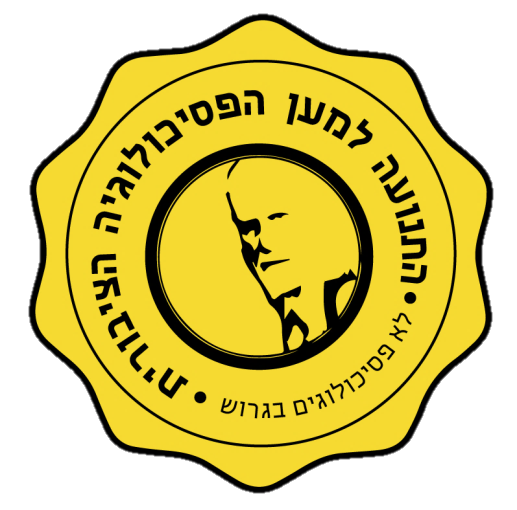 התנועה למען הפסיכולוגיה הציבורית
הממצאים העיקריים בקרב המטפלים בשירות הציבורי:
57% דיווחו כי זמני ההמתנה התארכו בשנה האחרונה (מ47% ב2012).
77% דיווחו עלייה במספר המקרים המורכבים (בהשוואה ל69% שענו ב2012).
29% דיווחו שיש עלייה בלחץ בסביבות העבודה לעומת הפתחה בהכשרה.
52% דיווחו ששירותי פסיכותרפיה נסגרים (48% ב2012).
39% דיווחו על ירידה במגוון השיטות שמוצעות.
44% דיווחו על ירידה בניסיון הקליני בקרב המטפלים בשירות.
37% דיווחו על ירידה בהכשרה שיש למטפלים בשירות.
67% קיצוצים בשעות עליהם מקבלים תשלום .
עלייה בשימוש במתנדבים.
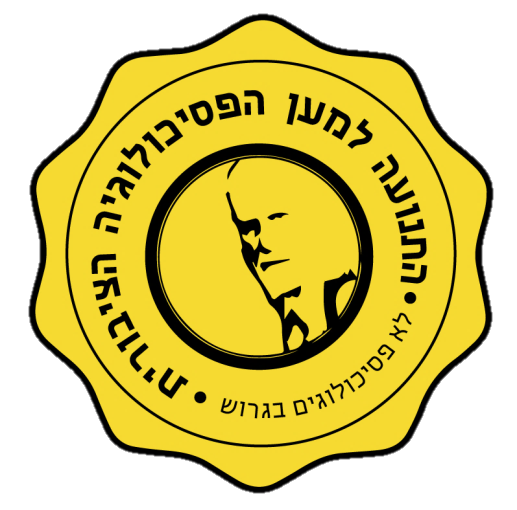 התנועה למען הפסיכולוגיה הציבורית
עלות העדר שירותי בריאות נפש-מחקר השוואתי



דו"ח בריטי- Fundamental Facts About Mental Health 2015
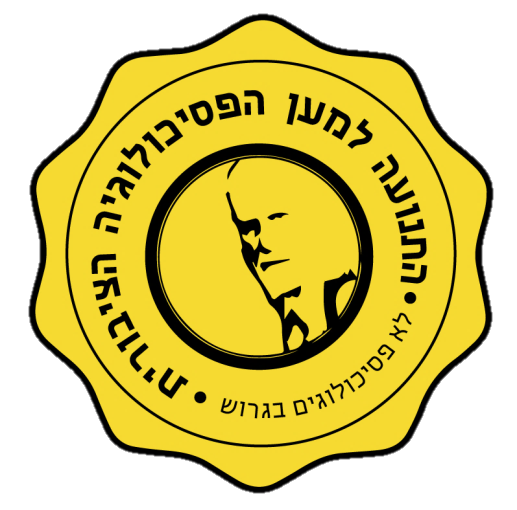 התנועה למען הפסיכולוגיה הציבורית
ידוע שהעלויות הכלכליות, הישירות והעקיפות, של תחלואה נפשית ברמה העולמית מגיעות לסכום של 2.5 טריליון דולר בשנה. סכום הגבוה מהעלויות של מחלות לב וכלי דם, סרטן או סכרת. 

בבריטניה, סך כל ההפסדים הכלכליים למשק הנובעים מתחלואה נפשית הסתכמו בכ-4.5 % מהתמ"ג בשנת 2012.

בבריטניה, ימי היעדרות מעבודה עקב תחלואה נפשית (דיכאון וחרדה) היוו כ39% (70 מיליון ימי עבודה) מכלל ימי העבודה האבודים בשנה. סך של 23 ימים בממוצע עבור כל עובדת הסובלת מתחלואה נפשית.  

אם נקביל זאת למשק הישראלי נגיע לכך ש:
סך כל ההפסדים הכלכליים למשק הנובעים מתחלואה נפשית הסתכמו 41.85 מיליארד ₪ בשנת 2012.
ימי היעדרות מעבודה עקב תחלואה נפשית (דיכאון וחרדה) היוו כ39% מכלל ימי העבודה האבודים בשנה (http://www.themarker.com/career/1.2436945) שמתרגמים לכ- 975,000 ימי עבודה השווים כ- 5.85 מליארד ₪.
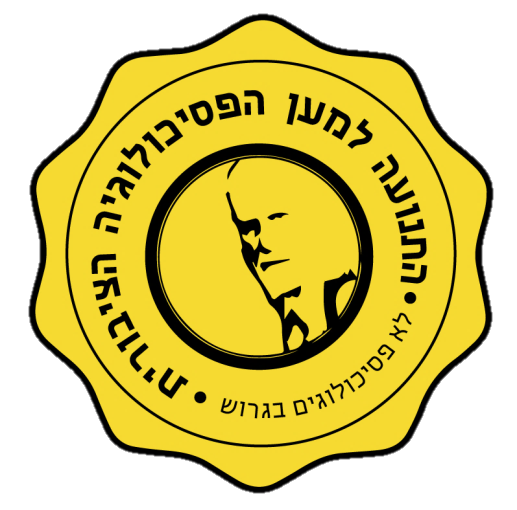 התנועה למען הפסיכולוגיה הציבורית
בבריטניה, תקציבי הבריאות המופנים להתמודדות עם תחלואה נפשית כמעט ואינם מופנים על מנת לספק שירותים פסיכולוגים ציבורים. רוב התקציב מופנה להתמודדות עם משברים (דרך מערך אשפוזי או דרך שירותי רווחה וענישה).

נמצא שהפעלת תוכניות התערבות במשבר פסיכוטי ראשון מביאות לחיסכון של כ- 2087 פאונד לאדם לאורך שלוש שנים. כתוצאה משיפור הצלחה לימודית ותעסוקתית.
נמצא שהפעלת תוכניות להדרכת הורים והתערבות בית ספרית בהתנהגות ביריונית הביאו לחיסכון של עד פי 8 ביחס להשקעה הכלכלית בהתמודדות עם ילדים הסובלים מODD- וCD- לאורך חייהם. 
נמצא שהפעלת תוכניות התערבות לאחר משבר פסיכוטי ראשון בבוגרים צעירים הביא לחיסכון של עד פי 18 ביחס להשקעה הכלכלית באשפוז וטיפול בחולי סכיזופרניה והפרעות פסיכוטיות לאורך חייהם.
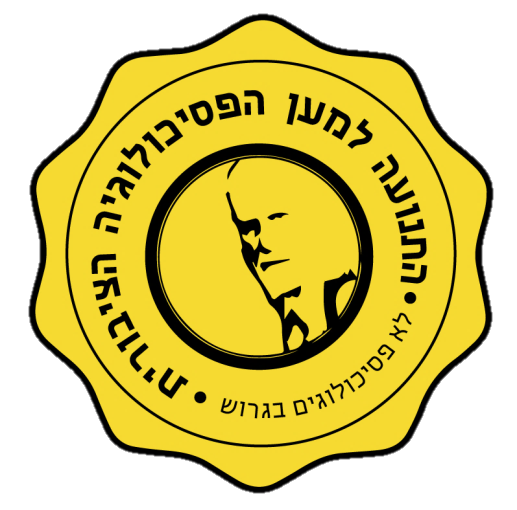 התנועה למען הפסיכולוגיה הציבורית
מצב השירותים הפסיכולוגים החינוכיים בישראל


דו"ח מטעם מכון ברוקדייל, דצמבר 2014
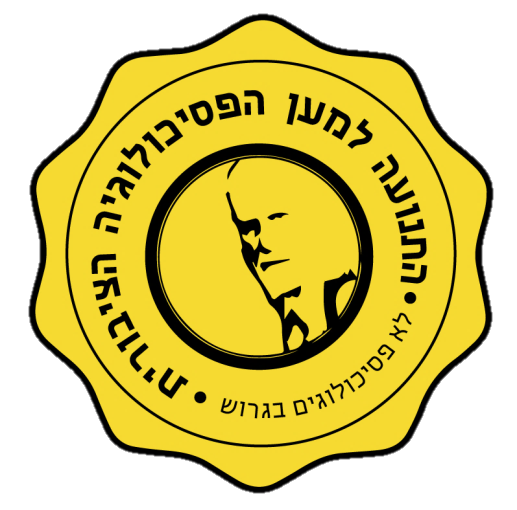 התנועה למען הפסיכולוגיה הציבורית
הקושי העיקרי הוא עומס העבודה הרב, הנובע בין היתר, מריבוי המשימות המוטלות על הפסיכולוג ביחס לזמן העומד לרשותו. קושי נוסף נוגע לתנאי העבודה - משכורת נמוכה ותנאים פיזיים שלא תמיד מספקים.

אף על פי שברוב המקרים שיתוף הפעולה עם צוות בית הספר צוין כמוצלח, היו גם מקרים של חוסר היכרות של צוות בית הספר עם תפקיד הפסיכולוג, גבולות לא ברורים עם תפקיד היועצת, ומקרים של התערבות יתר של בעלי תפקידים אחרים בתחום עבודתו של הפסיכולוג.

לעבודה המערכתית יש פוטנציאל לשפר את בית הספר לטובת כלל הילדים, אבל הדגש על עבודה זו משמעו שהפסיכולוגים אינם עוסקים כמעט במתן טיפול פרטני, ושאותם ילדים מעטים שזקוקים לטיפול כזה לרוב אינם יכולים לקבל אותו במסגרת בית הספר. 

עקב מחסור במסגרות ציבוריות בקהילה שבהן ניתן לקבל טיפול, עולה החשש שילדים הזקוקים לטיפול לא יקבלו אותו. בהקשר זה, במצבי חירום בולט שאף על פי שיש מענים בזמן האירוע עצמו, אין מענה הולם לילדים המתקשים להסתגל לשגרה לאחר האירוע והם זקוקים למענה רגשי מקצועי
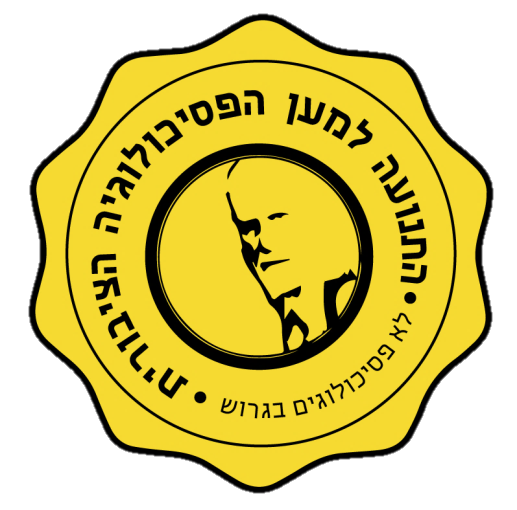 התנועה למען הפסיכולוגיה הציבורית
יישובים ערביים רבים סובלים ממחסור קשה בפסיכולוגים חינוכיים שנובע בין השאר ממיעוט פסיכולוגים ערבים בכלל, ממחסור בתחנות מו כּרות להתמחות ומחוסר השקעה בתחום בחלק מהרשויות המקומיות הערביות.

תכניות חיצוניות בתחום הרגשי יכולות להועיל בהבאת מענים נוספים ומומחיות למערכת. עם זאת, הכנסת תכניות מחייבת תהליך שיטתי של בחירה, של היערכות לקליטה, ושל הקצאת משאבים לצורך ליווי וניהול. מלבד זאת, חשוב שיהיה תיאום בין תכניות שימנע כפילויות, ובמקרים שהדבר רלוונטי, מעורבות או לפחות יידוע של הפסיכולוג.
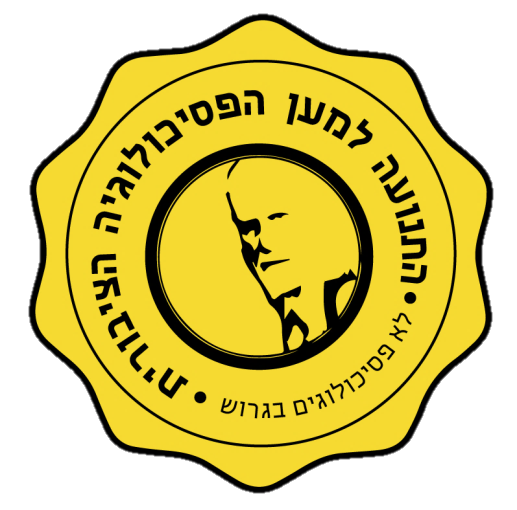 התנועה למען הפסיכולוגיה הציבורית